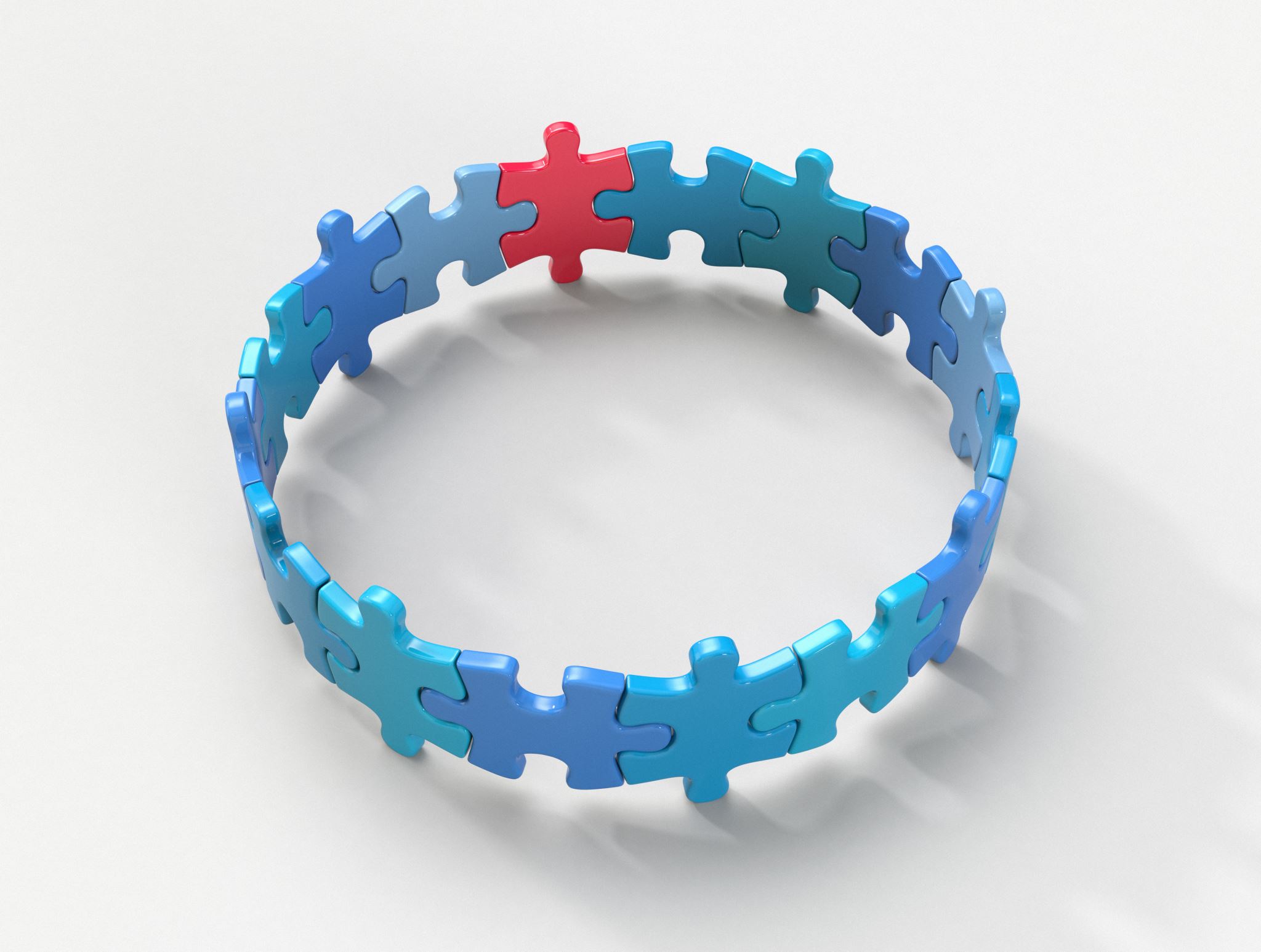 Círculo de apoyo
Instrucciones
El propósito de este recurso es facilitar una conversación sobre las diversas fuentes de apoyo social a las que tiene acceso el niño. Puede ayudar a su cliente a identificar adultos y amigos de confianza haciéndole preguntas como las siguientes: 
¿Quiénes son las personas en tu vida que estarán a tu lado si necesitas ayuda con algo? 
¿Quiénes son las personas con las que puedes hablar cuando estás triste o disgustado/a? 
¿Quiénes son las personas en tu vida que casi siempre pueden ayudarte a sentirte mejor si estás deprimido/a?  
¿Quiénes son las personas en tu vida en las que puedes confiar para que te protejan?
Explique al niño que es posible tener distintos niveles de cercanía/confianza con distintas personas. Utilice el círculo interior para los adultos o compañeros de gran confianza (por ejemplo, la familia, los mejores amigos) y el círculo exterior para los apoyos más lejanos (por ejemplo, los maestros). 
Utilice la función de texto para añadir las personas que aparecen en la lista del paciente a sus círculos correspondientes.
Compañero/a de trabajo/escuela
Mejor amigo/a
YO
Mamá
Hermano/a
Papá
YO